都道府県庁所在地教	科	：社会学	年	：小学４年生
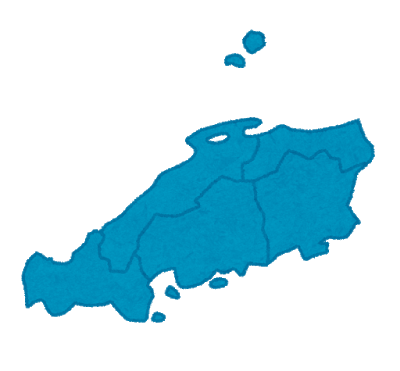 中国地方編
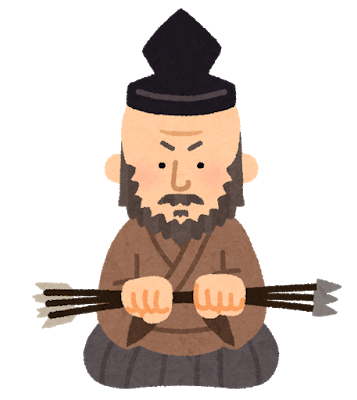 各県の絵や名前を見て
県庁がある都市名を答えましょう。

所在地の都市は各県が条例で定めたものによる。
県庁所在地を答えましょう。
けんちょうしょざいちをこたえましょう。
鳥取県（とっとりけん）
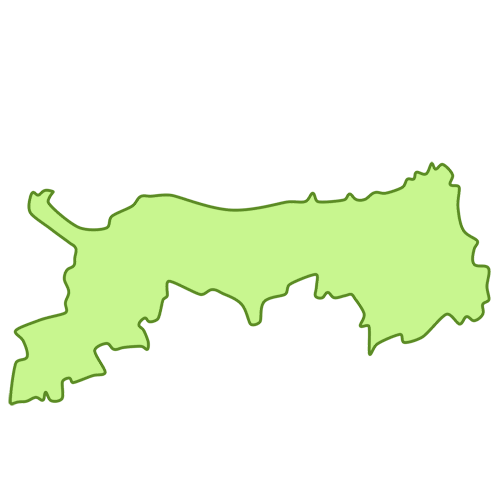 鳥取市（とっとりし）
島根県（しまねけん）
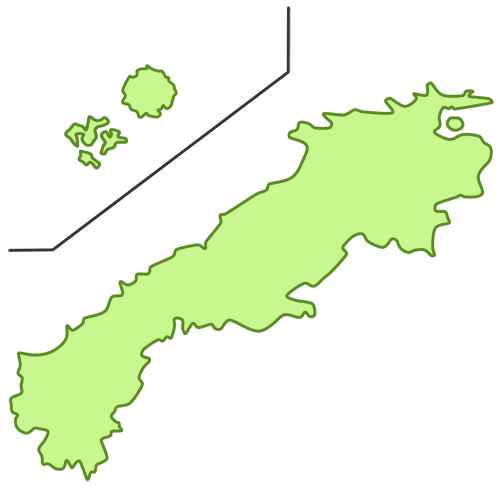 松江市（まつえし）
岡山県（おかやまけん）
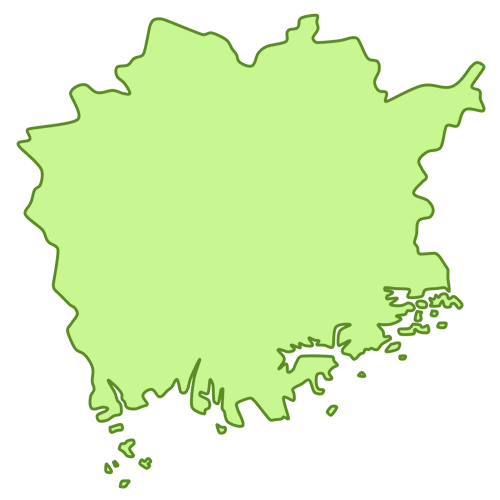 岡山市（おかやまし）
広島県（ひろしまけん）
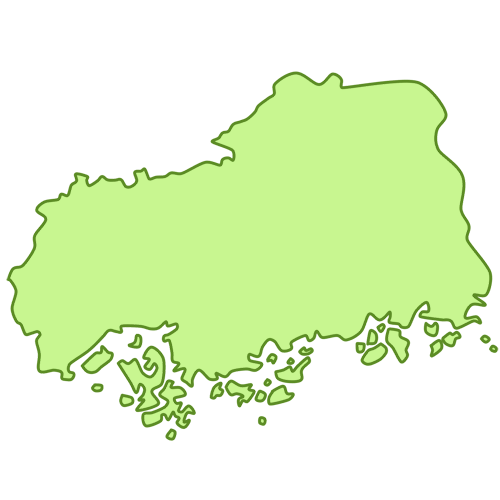 広島市（ひろしまし）
山口県（やまぐちけん）
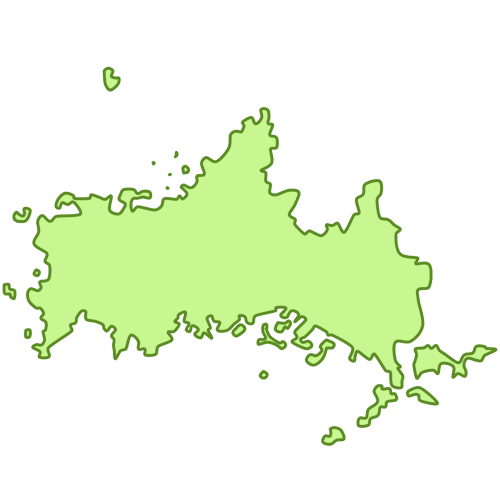 山口市（やまぐちし）